Promotion and Tenure
Purdue 
Faculty
October 16, 2012
Beverly Davenport SypherVice Provost for Faculty Affairs
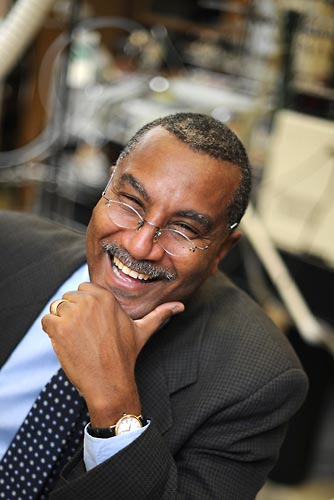 Purdue Faculty2011-12
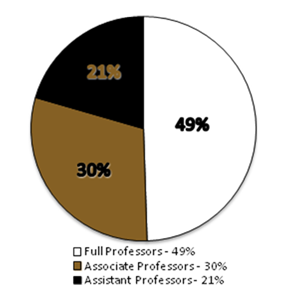 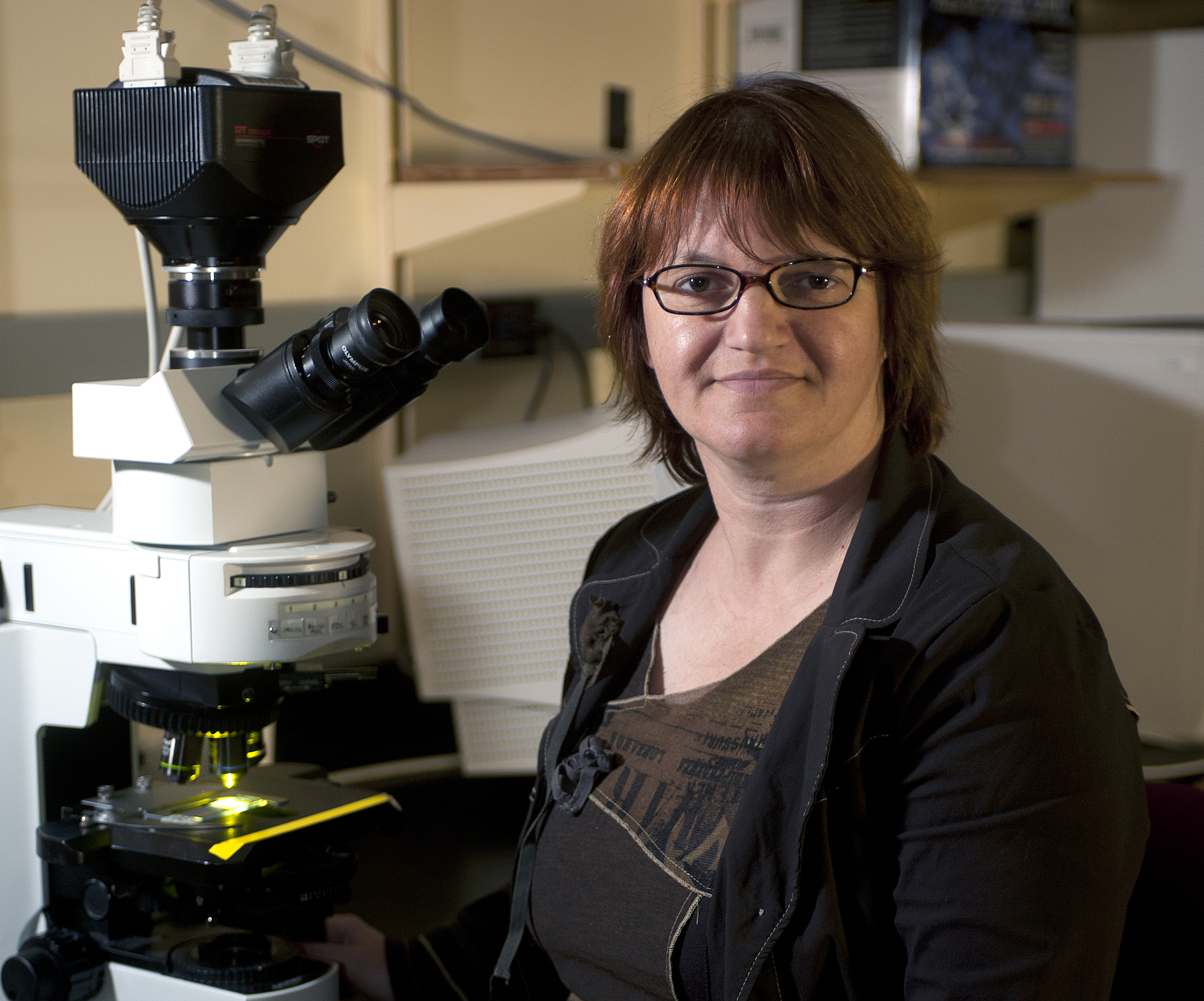 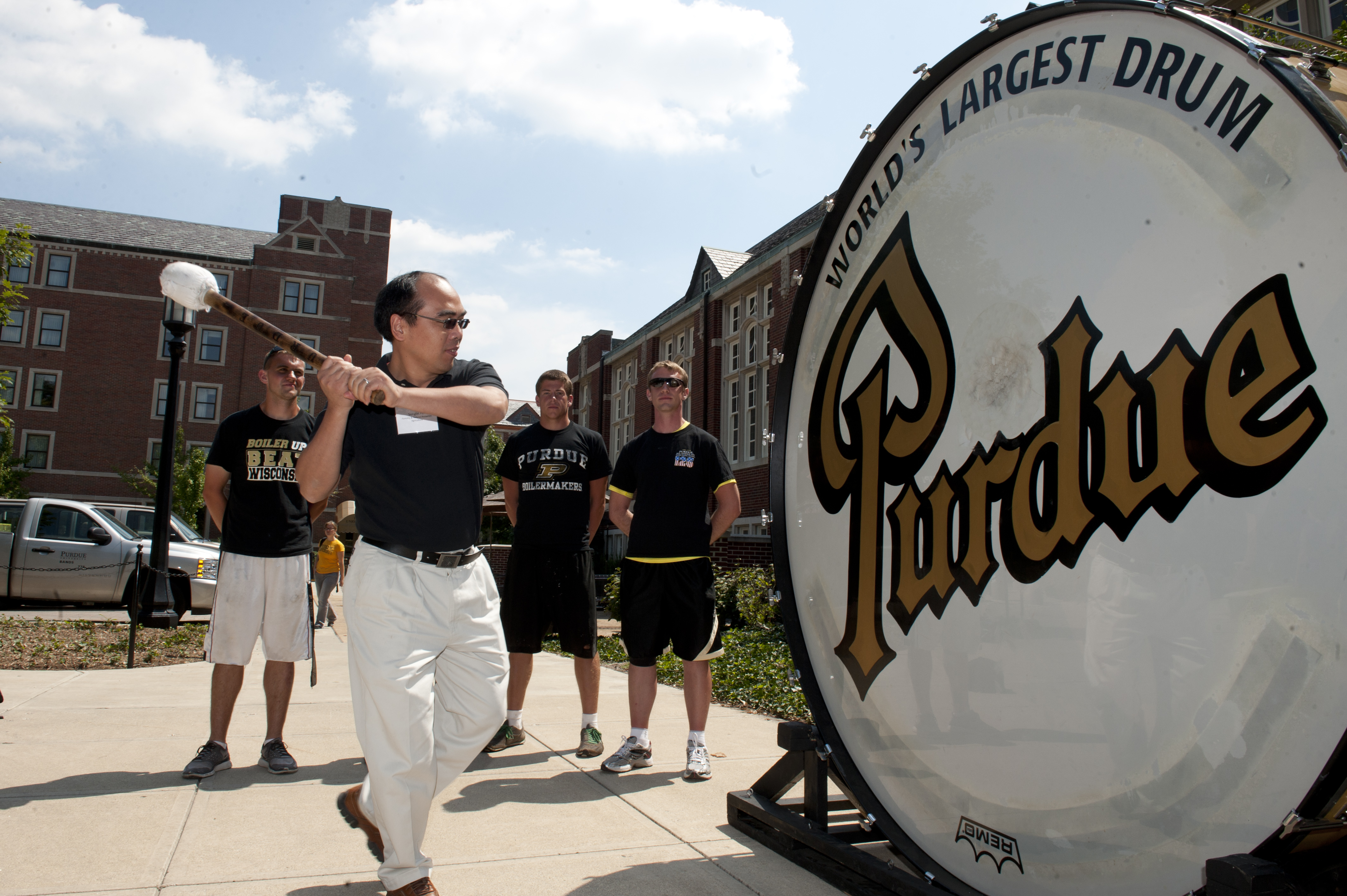 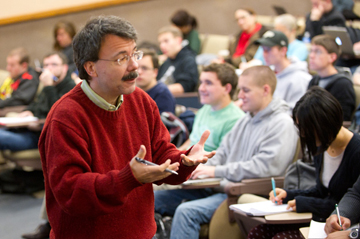 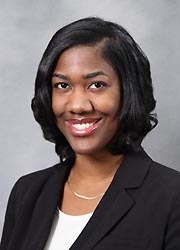 [Speaker Notes: Big 10 Faculty
among the best in the world. 
nation’s most “formidable intellectual capital”
With Big 10 peers produce 1/3 of nation’s Ph.D.s and garner more research $$ than Ivies or West Coast taken together

Purdue Faculty:
Over 2000 faculty members generate more than 70% of the    
  student credit hours and over half a billion dollars in research  
  expenditures
 they come from all over the world;  more than 2/3 are American born
 most educated in the U.S. usually at the most prestigious universities. 

nearly three fourths are male.
27% women and 7% URM.]
Purdue Faculty2011-12
[Speaker Notes: Big 10 Faculty
among the best in the world. 
nation’s most “formidable intellectual capital”
With Big 10 peers produce 1/3 of nation’s Ph.D.s and garner more research $$ than Ivies or West Coast taken together

Purdue Faculty:
Over 2000 faculty members generate more than 70% of the    
  student credit hours and over half a billion dollars in research  
  expenditures
 they come from all over the world;  more than 2/3 are American born
 most educated in the U.S. usually at the most prestigious universities. 

nearly three fourths are male.
27% women and 7% URM.]
Promotion and Tenure
One of the strongest predictors of pre-tenure faculty satisfaction and success is understanding the promotion and tenure process. 

At Purdue, the process is described in Executive Memorandum B-48, Section II and in Provost’s Letter

http://www.purdue.edu/provost/faculty/promotion.html
4
Tenure at Purdue
“…to be considered for promotion, a faculty member should have demonstrated excellence and scholarly productivity in at least one of these areas.  Ordinarily, strength should be manifest in more than one of these areas.”

   Learning (teaching)
Engagement (dept., profession, university, 	 community, state, world) 
   Discovery (research)
5
Basis for Promotions
Tenure at Purdue
To receive tenure, “a successful candidate should have a significant record of accomplishment as a faculty member and show promise of continued professional growth and recognition.”

Candidates are considered on “standards appropriate for the nominee’s discipline and the University’s criteria for promotion.”
7
Time to Tenure
Assistant Professors typically have a probationary  
    period up to 6 years to earn promotion and tenure. 

  The 6th year is called the “penultimate year.”  It is the 
     last year in which one is eligible for tenure. 

  Entering associate professors have 3 years to work 
     toward tenure.  The 3rd year is penultimate year.
8
Tenure Clock Extensions: When conditions and personal circumstances  substantially interfere with progress toward achieving tenure
A one-year automatic approval will be granted for birth of a child and adoption, provided a Request for Tenure-Clock Extension form is submitted within one year of the occurrence and prior to the penultimate year.  This provision applies to either or both parents. 

Justifiable conditions for granting exclusions include, but are not necessarily restricted to, severe illness, disability, or care-giving of a family member.
9
Levels of Review
Primary Committee: all full professors and   
     tenured associate professors (Oct. and Nov.)

  Area Committee: Dean, heads, some or all full 
     professors (Dec.)

  University Committee: Provost, Deans, and 7 
     faculty (February) 

  President and Board of Trustees approval     
    (April)
10
Keys to faculty success and well-being
Getting oriented to the institution
Learning what is expected early on
Learning the tenure and promotion process
Begin with the end in mind
Excelling at teaching and research; engagement and service increase over one’s career
Developing professional networks/mentors inside and outside the department 
Seeking advice from mentors
Soliciting feedback from senior faculty and head
Creating work-life balance
[Speaker Notes: You have 5 years (without any tenure clock extensions) to showcase your excellence

Quality and impact (not necessarily quantity) are key]
Rethinking Faculty Work:
Higher Education’s Strategic Imperative
“The faculty in American colleges and universities have always been the heart of the institutions where they work, the intellectual capital that ensures those institutions’ excellence. The quality of the faculty relates directly to the effectiveness of a college or university in facilitating students’ learning, creating new knowledge and linking research and practice in ways that benefit society.”  (Gappa, Austin & Trice (2007, xi)


Purdue faculty are our brand—what faculty make moves the world forward!
[Speaker Notes: Duderstadt (2011), the world’s “most formidable intellectual capital” is   going to have to “out-innovate, out-educate and out-think” our competitors to be successful.

 Purdue is also going to have to out-recruit a larger and more diverse faculty, especially in certain areas, retain the gains we make and redouble our efforts to create and maintain an environment where faculty and their families want to live and work.]